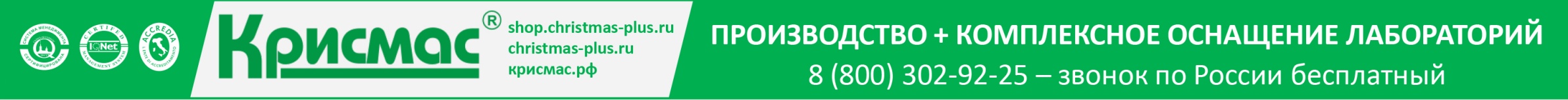 Научно-производственное объединение ЗАО «Крисмас+»
Учебно-методический комплект «Санитарно-пищевая экспресс-лаборатория учебная СПЭЛ-У»
Евгения Константиновна Орликова, 
Ведущий методист учебного центра
ЗАО «Крисмас+», канд.пед.наук
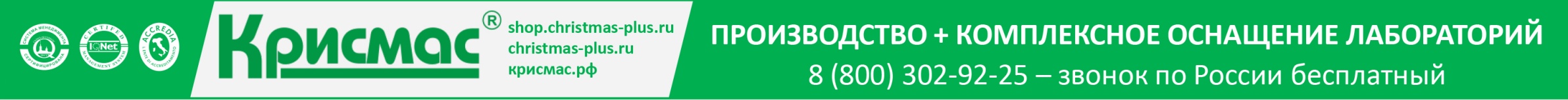 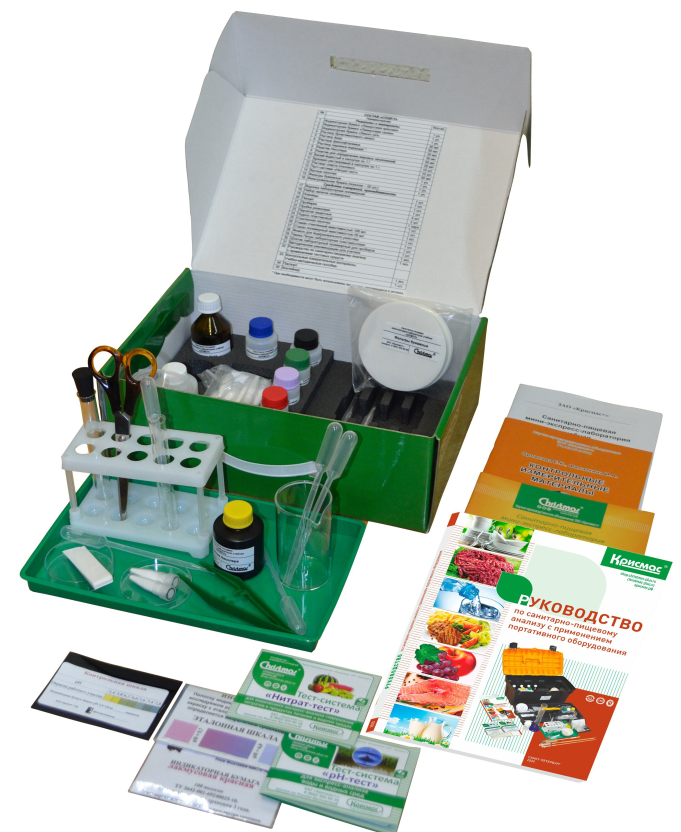 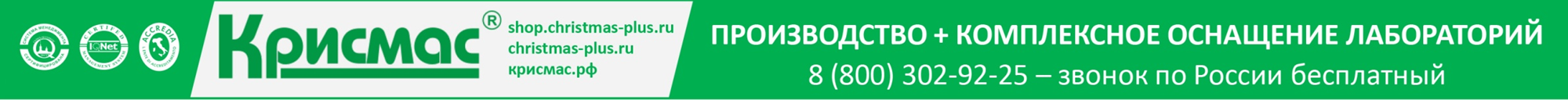 ОБЛАСТИ ПРИМЕНЕНИЯ
Основное общее образование 
Среднее общее образование
Дополнительное образование детей
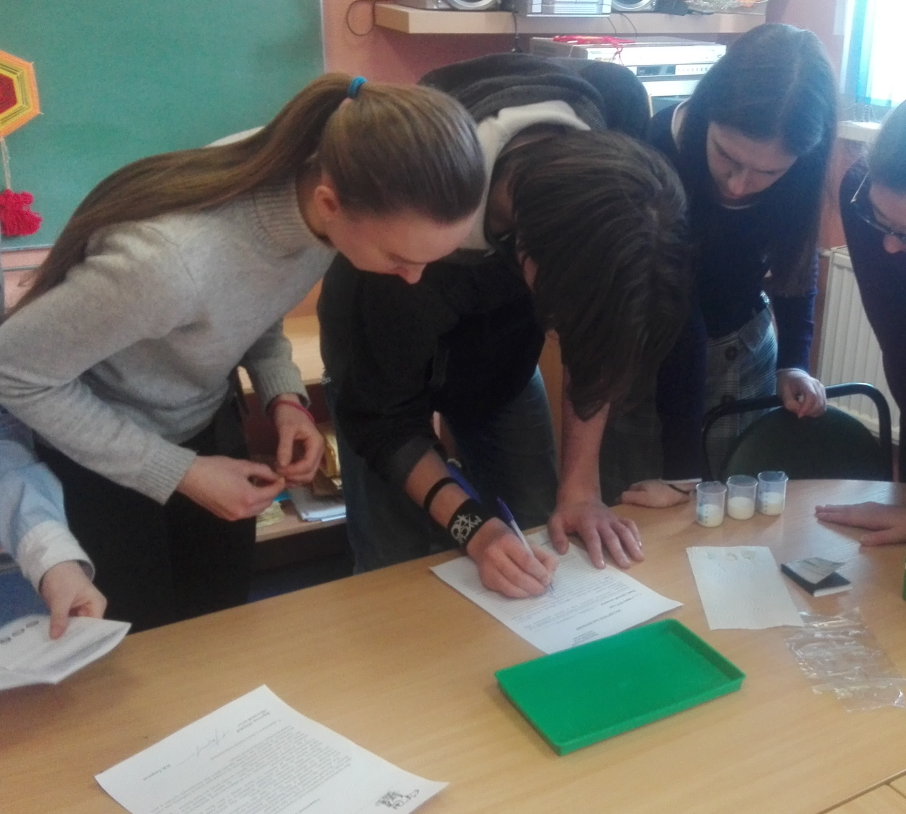 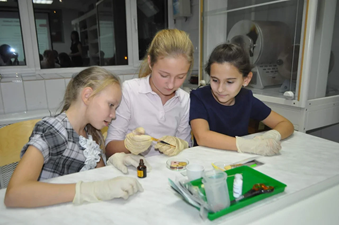 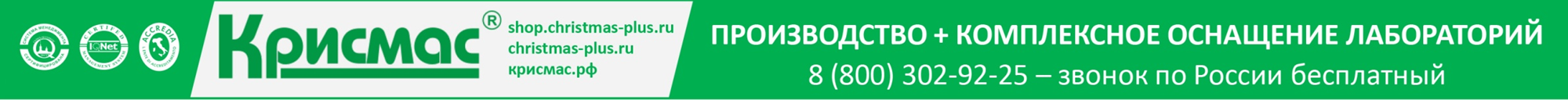 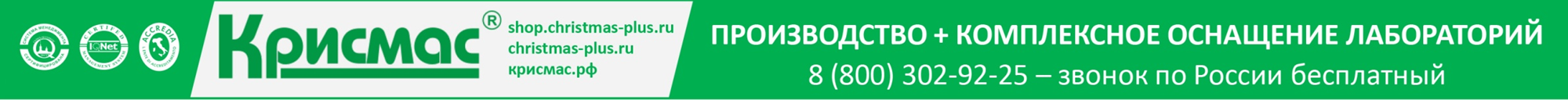 НАЗНАЧЕНИЕ
Фронтальные и демонстрационные лабораторные работы, проектно-исследовательские работы, предусматривающие практическую оценку показателей качества и безопасности пищевых продуктов и продовольственного сырья, а также состояния кухонного и столового инвентаря с использованием методов тестового химического анализа.
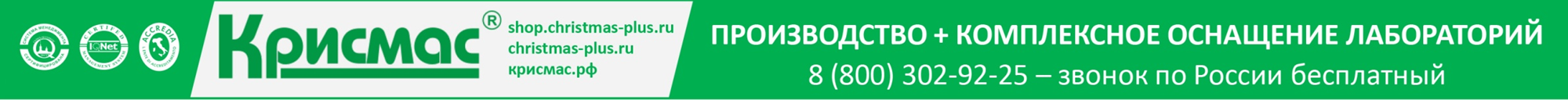 Реализация целей и задач образования
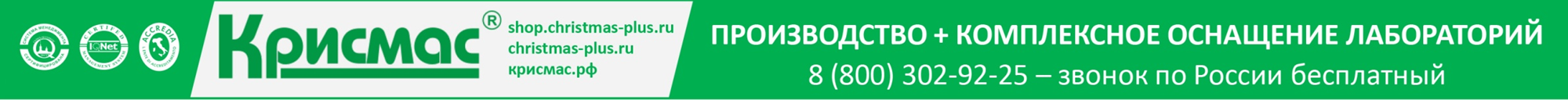 Экономическая обоснованность
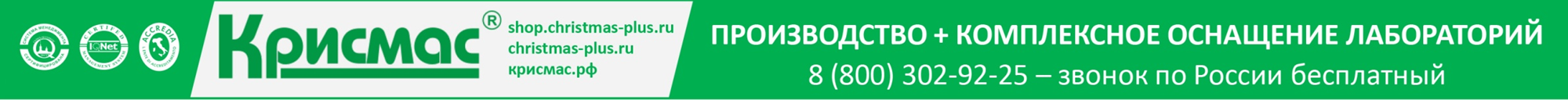 Повышение эффективности образования
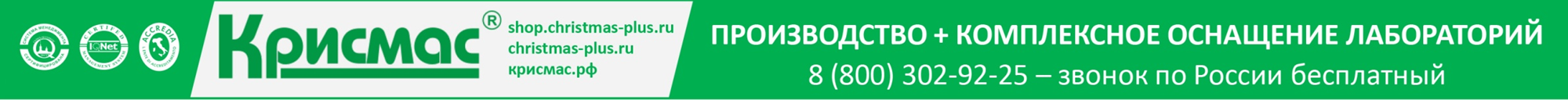 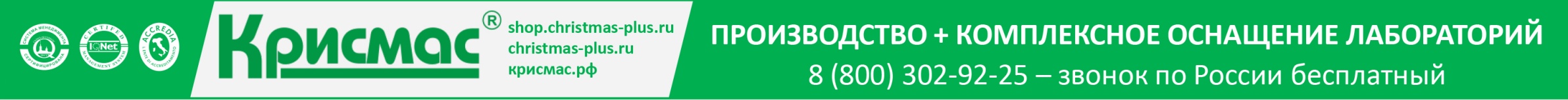 УМК СПЭЛ-У – готовое решение для педагогов
Учебно-методические пособия, дидактические и инструктивные материалы
Посуда и принадлежности
Химические растворы и реагенты, тестовые средства
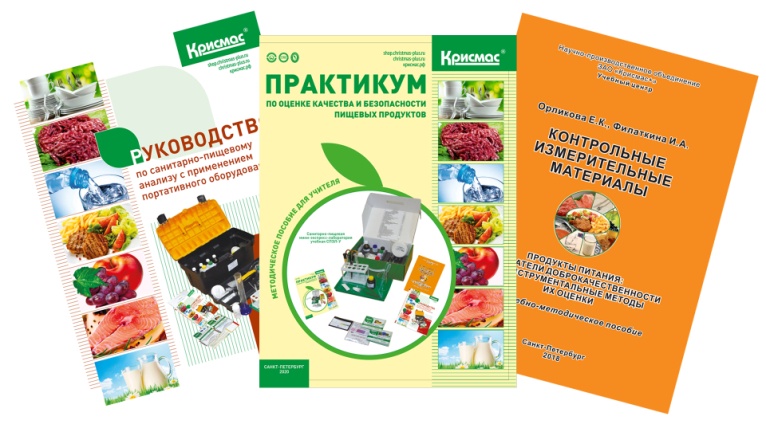 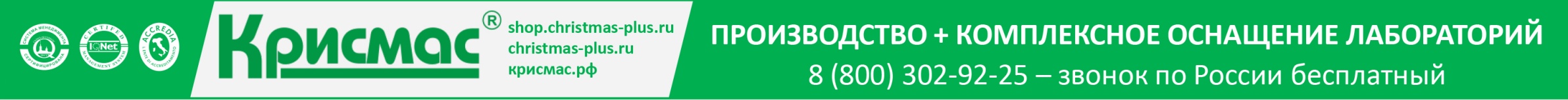 Предпрофильная подготовкаПрофессиональные комплекты оборудования
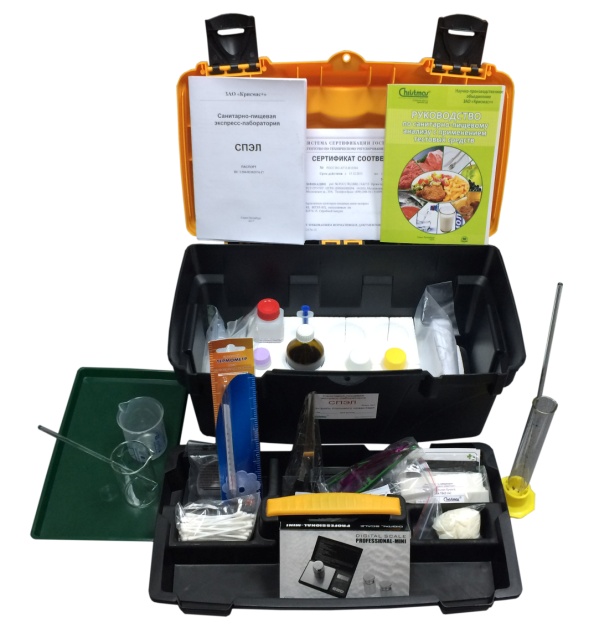 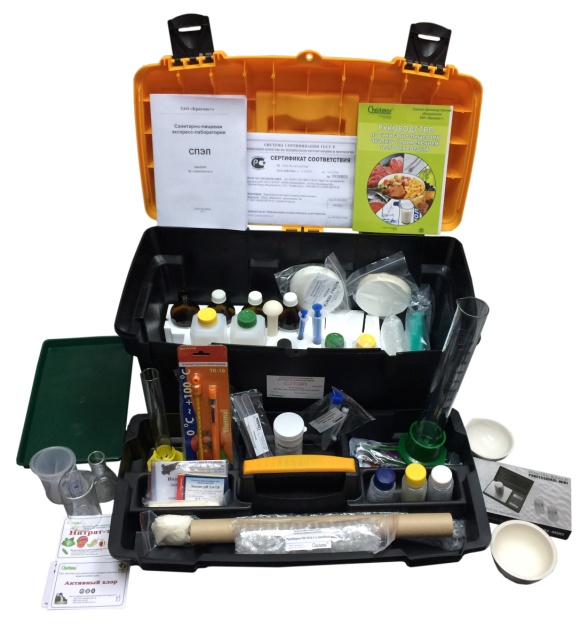 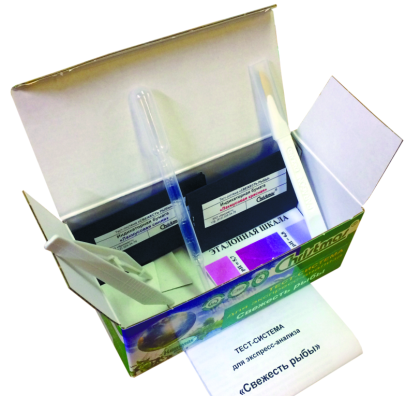 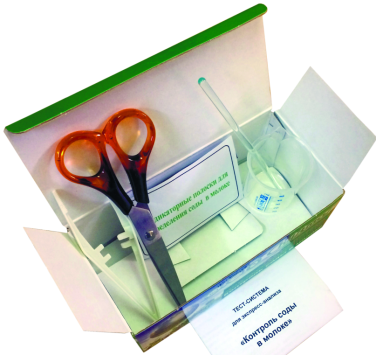 Тест-комплекты для санитарно-пищевого анализа
СПЭЛ «Контроль качества продуктов питания»
СПЭЛ «Контроль столового инвентаря»
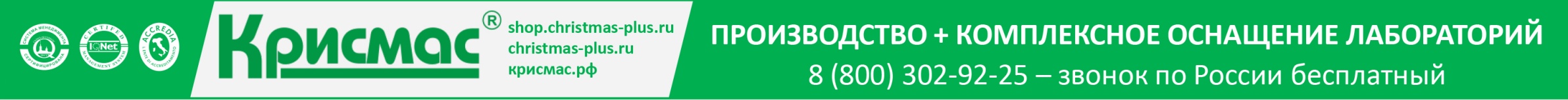 ПРОИЗВОДСТВО + КОМПЛЕКСНОЕ ОСНАЩЕНИЕ ЛАБОРАТОРИЙ
8 (800) 302-92-25 – звонок по России бесплатный
Спасибо за внимание!
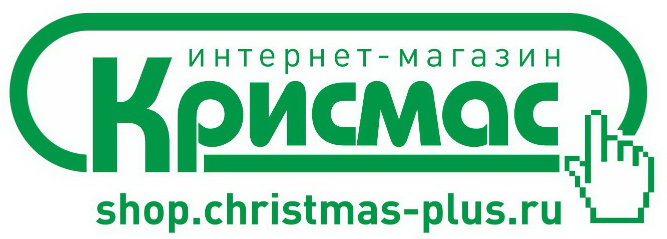 8 (800) 302-92-25 (бесплатно по РФ)

info@christmas-plus.ru

christmas-plus.ru, крисмас.рф, u-center.info